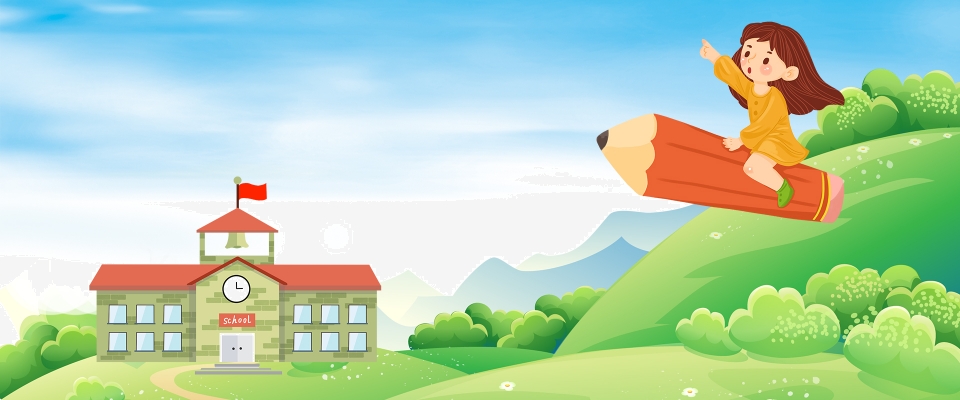 Kết nối tri thức với cuộc sống
TIẾNG VIỆT 
1
Bµi
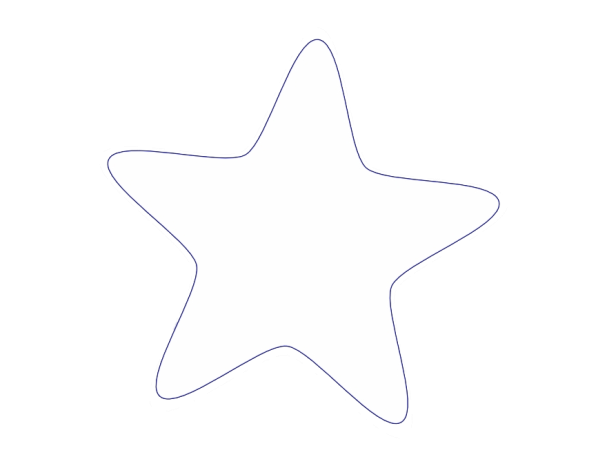 Ng  ng      Ngh  ngh
19
TIẾT 1
Mình hát lên  nào !
Bài hát : “A, B, C Tiếng Việt”
Khởi  động!
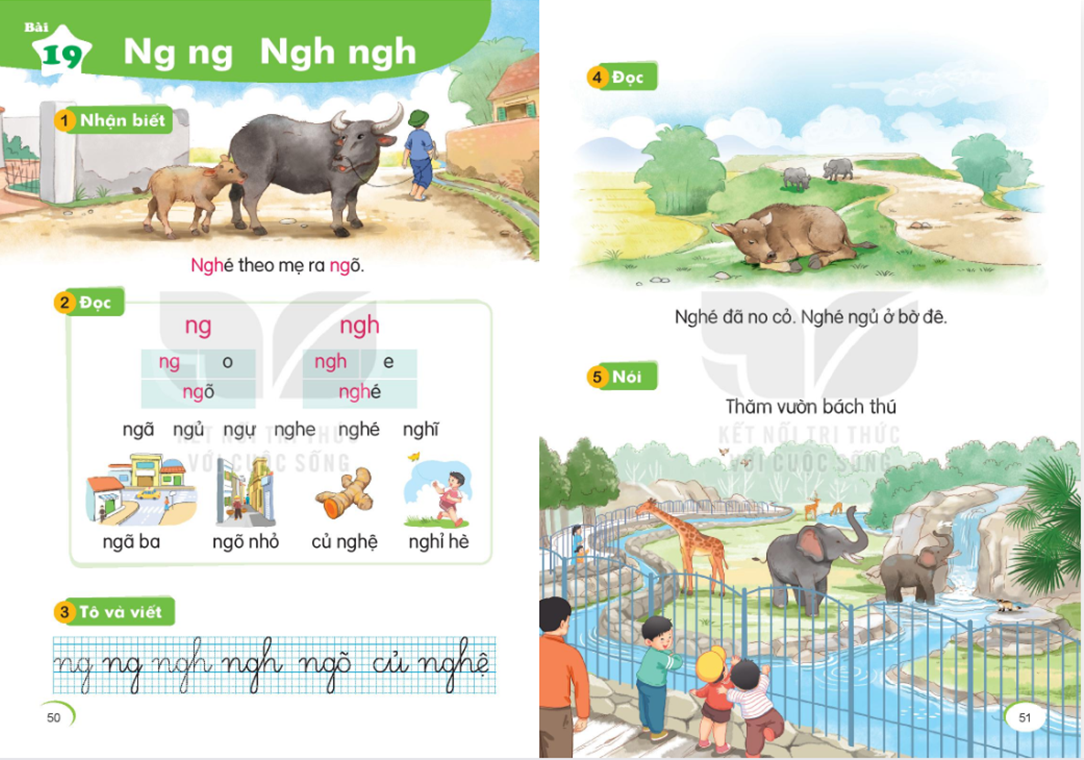 Haõy ñoïc naøo
Gh - gh    nh - Nh
gheï    gheá     ghi
nhaø    nhoû
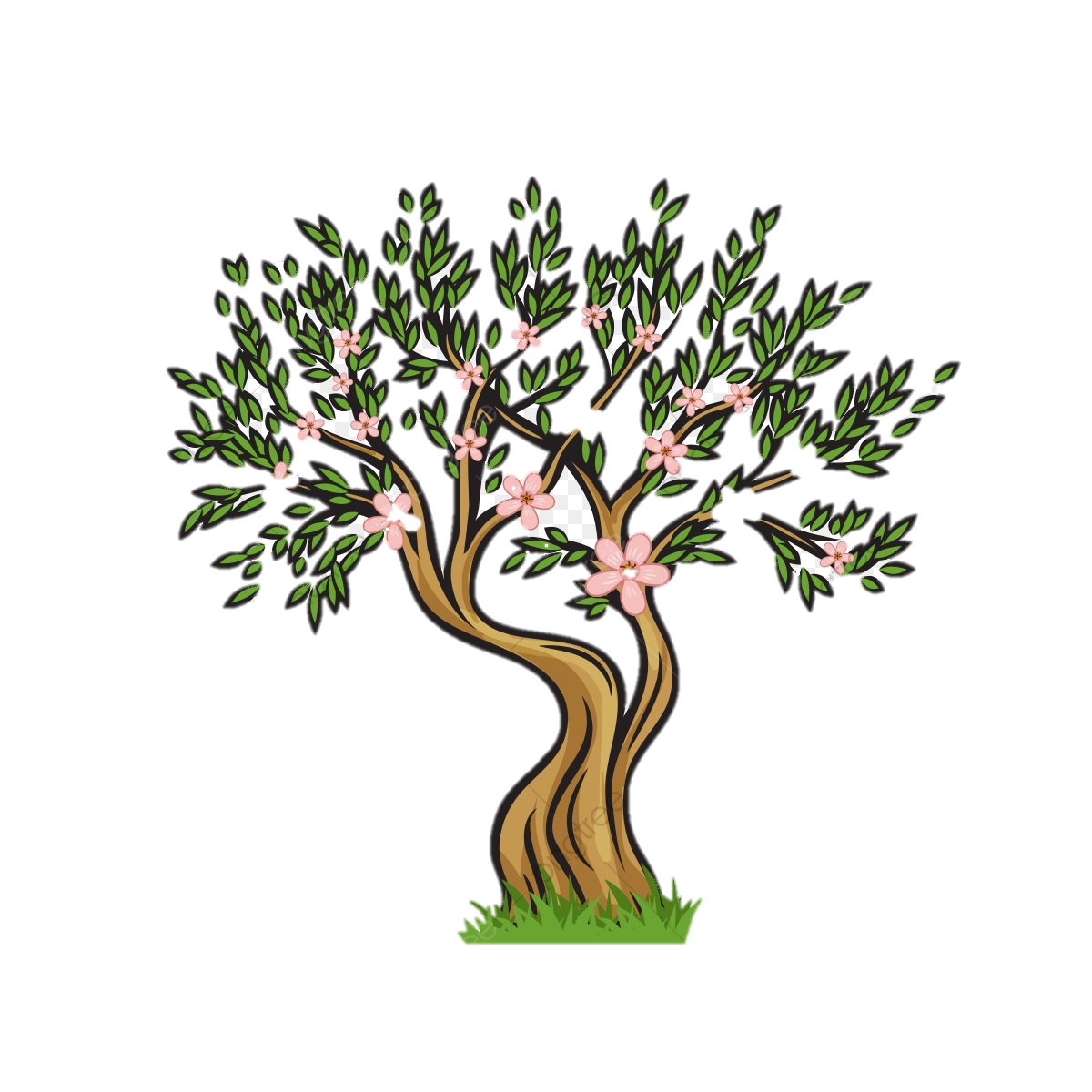 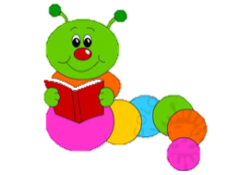 Troø chôi: Haùi hoa
Haõy ñoïc naøo
gheï ñoû   ghi nhôù
gheá ñaù   nhoå coû
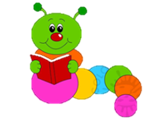 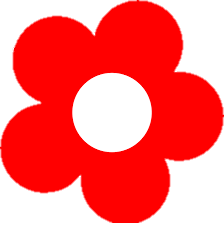 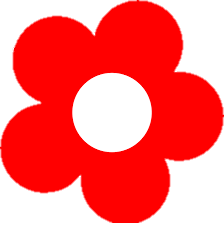 1
2
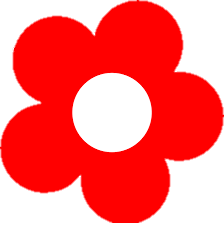 4
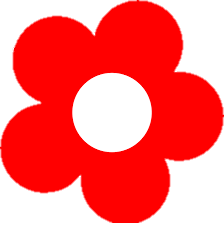 Ñoïc vaø tìm tieáng coù aâm gh, nh
Meï nhôø Haø beâ gheá nhoû.
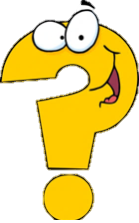 3
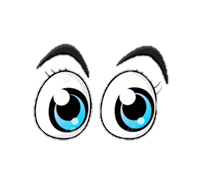 gh ñöôïc gheùp vôùi nhöõng aâm naøo?
1
NhËn biÕt
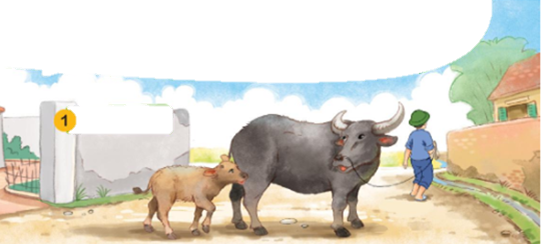 Ngheù theo meï ra ngoõ.
2
§äc
ng
ngh
e
ngh
o
ng
ngheù
ngoõ
Mình cùng thi tài!
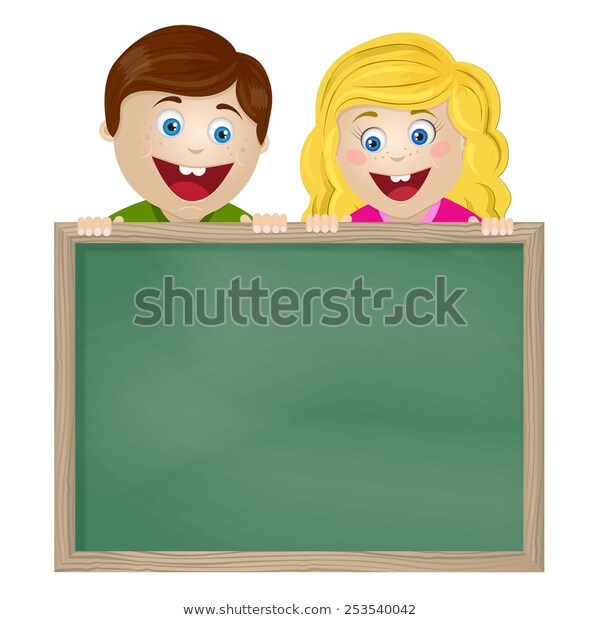 Tạo tiếng mới có âm ng, ngh
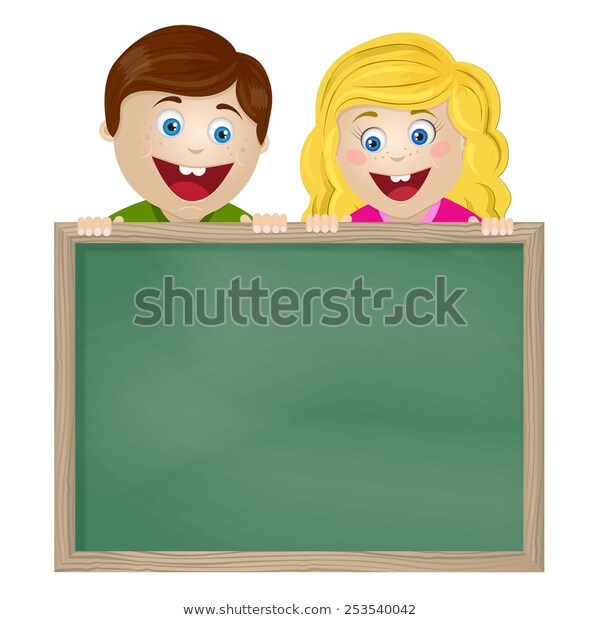 Mình cùng thi tài!
Tạo tiếng mới có âm ng, ngh
.
~
í
~
ng
a
ngaõ
M:  ngaõ
2
§äc
2
§äc
ng
ngh
e
ngh
o
ng
ngheù
ngoõ
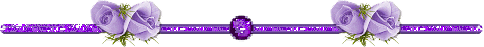 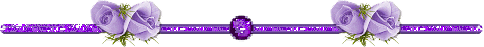 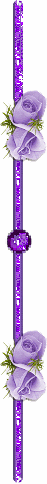 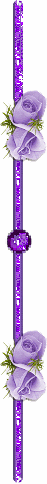 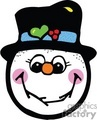 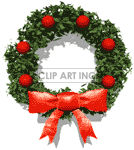 thư gi·n nhÐ!
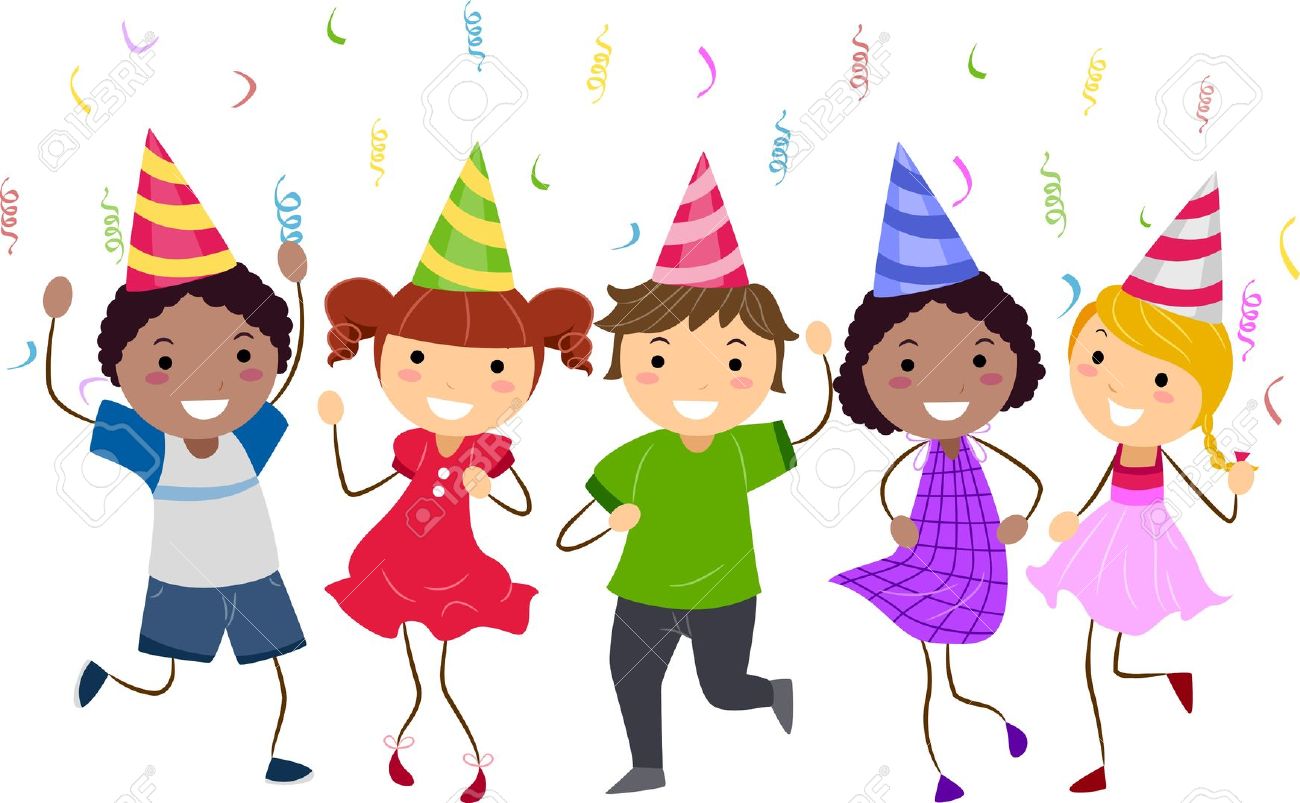 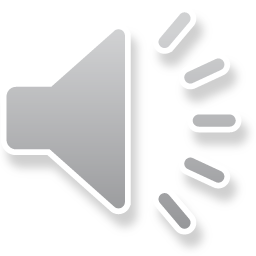 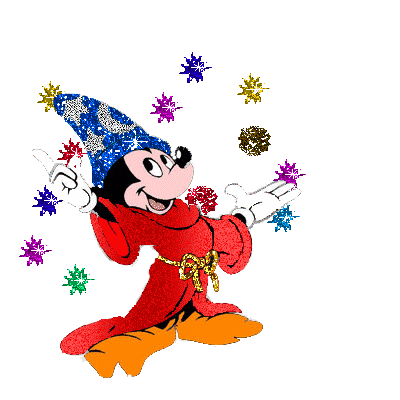 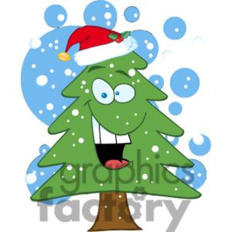 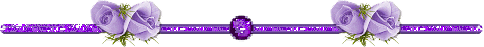 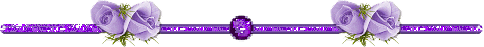 2
§äc
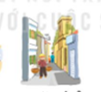 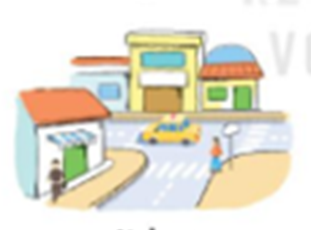 ngaõ ba
ngoõ nhoû
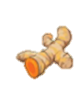 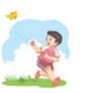 cuû ngheä
nghæ heø
2
§äc
ngaõ ba
ngoõ nhoû
nghæ heø
cuû ngheä
2
§äc
ng
ngh
e
ngh
o
ng
ngheù
ngoõ
cuû ngheä
ngoõ nhoû
nghæ heø
ngaõ ba
3
ViÕt b¶ng
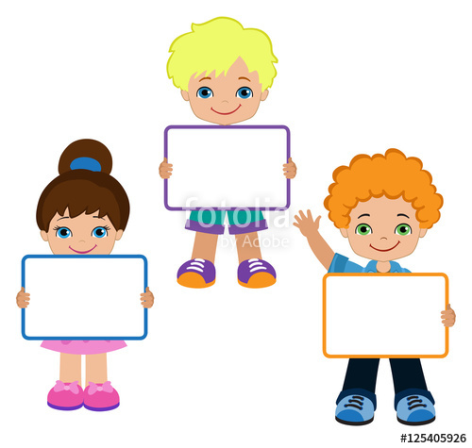 ng
nghnghnghngh
ngõ
ngh
3
ViÕt
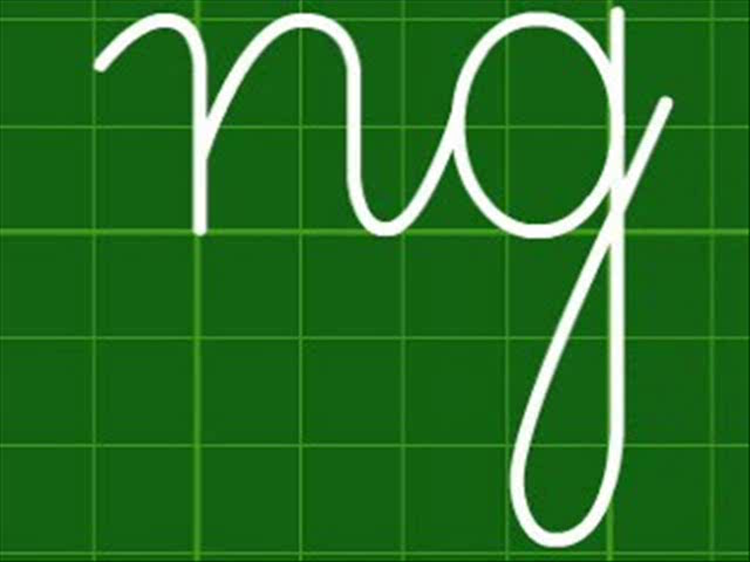 3
ViÕt
3
ViÕt
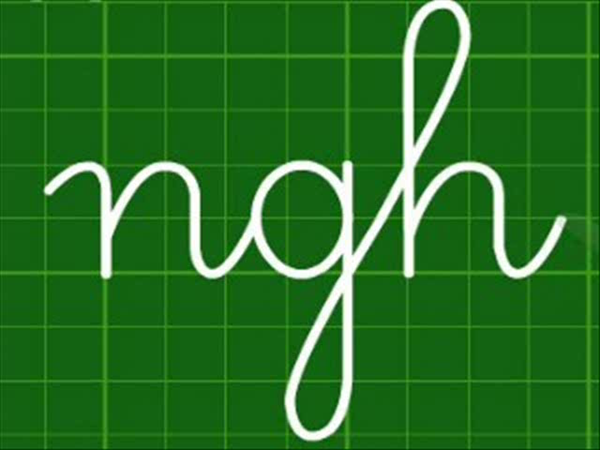 3
ViÕt
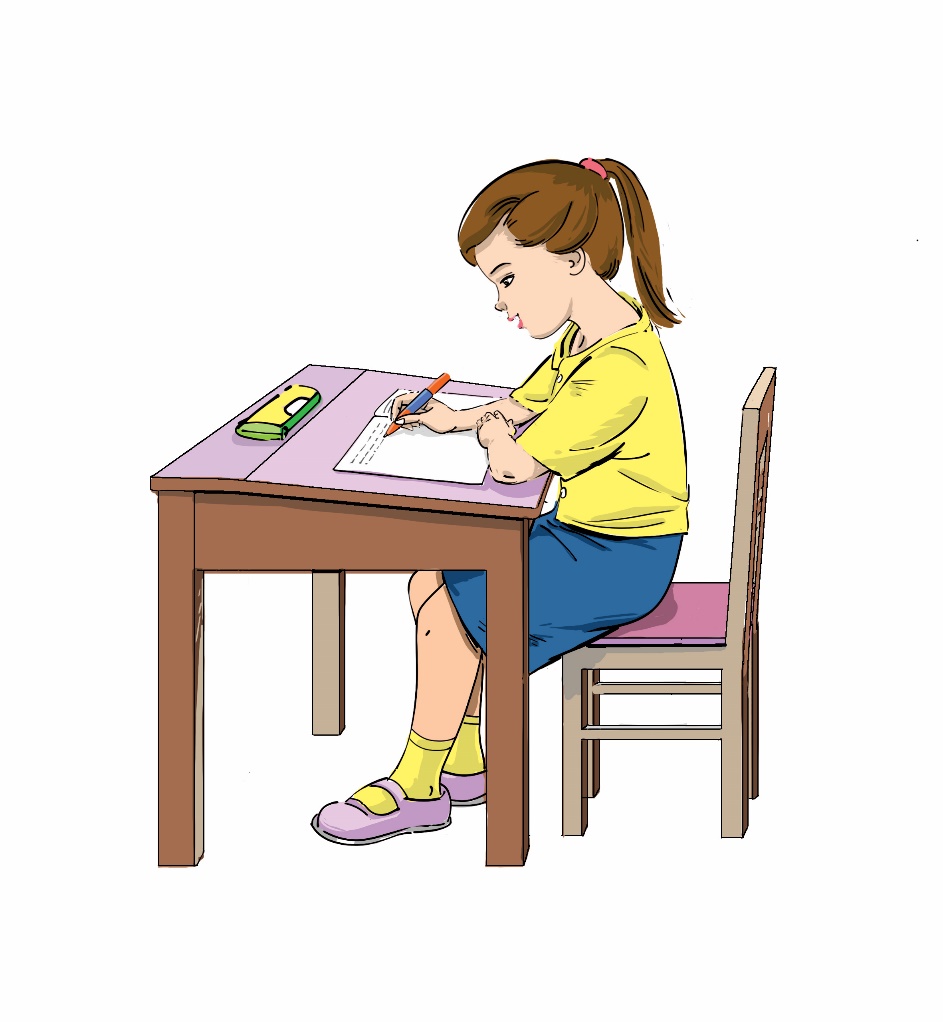 Bµi
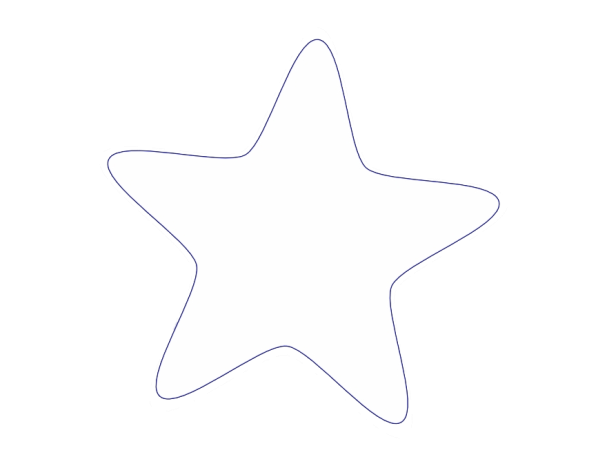 Ng  ng      Ngh  ngh
19
TIẾT 2
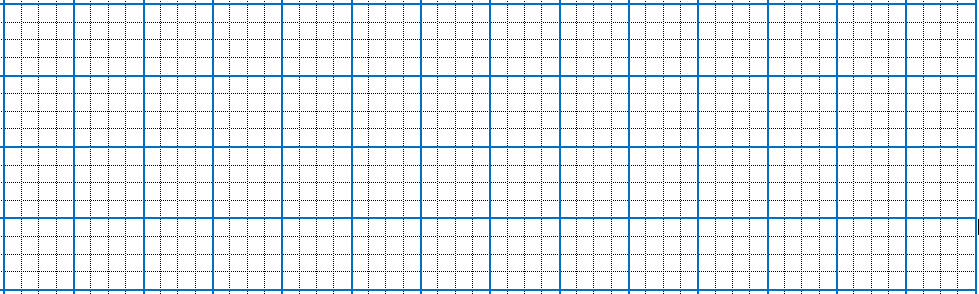 wƑ
wƑh
ǻḑ
ǻḑh
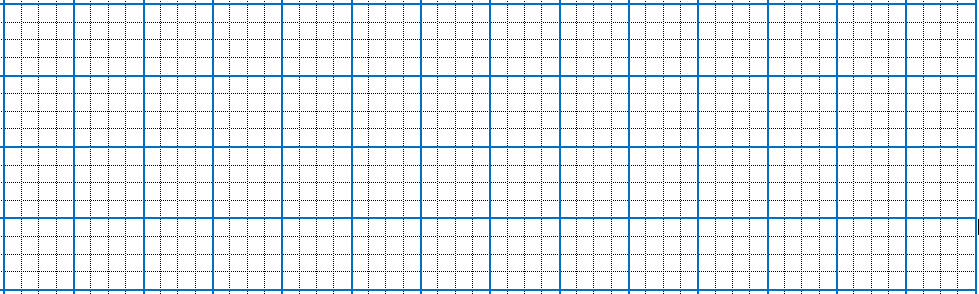 ǻẑõ
Ȩί Ȩί
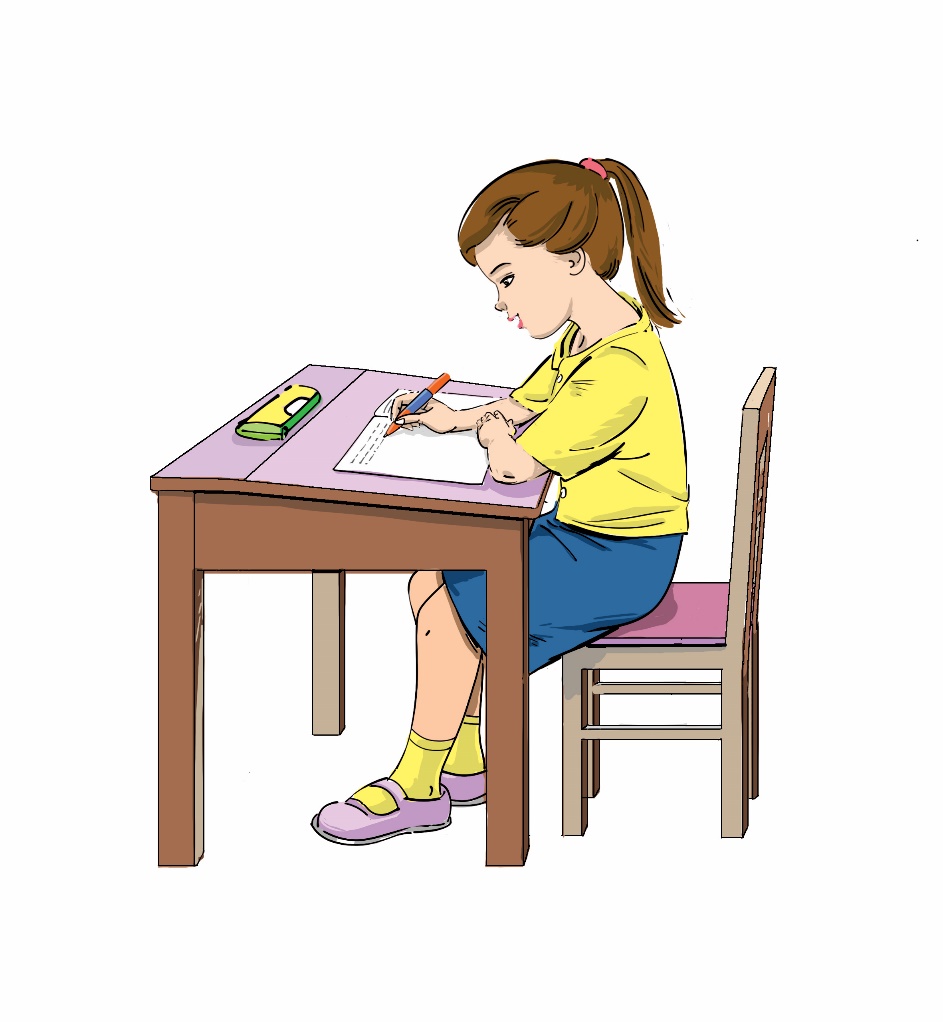 4
§äc
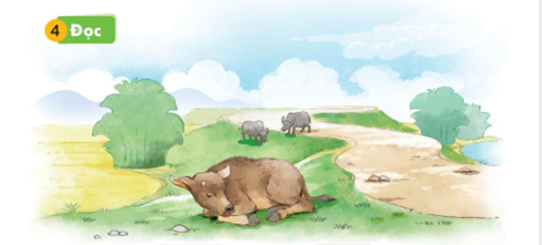 Ngh
Ngh
Ngheù ñaõ no coû. Ngheù nguû ôû bôø ñeâ
ng
5
Nãi
Thaêm vöôøn baùch thuù
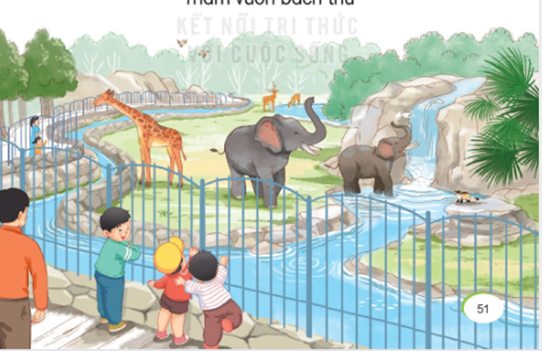 Đọc s¸ch nhÐ!
KÝnh chóc c¸c thÇy c« m¹nh kháe vµ thµnh ®¹t.